2023创新创业校赛问题总结会
日期：2023年03月02日
创意组
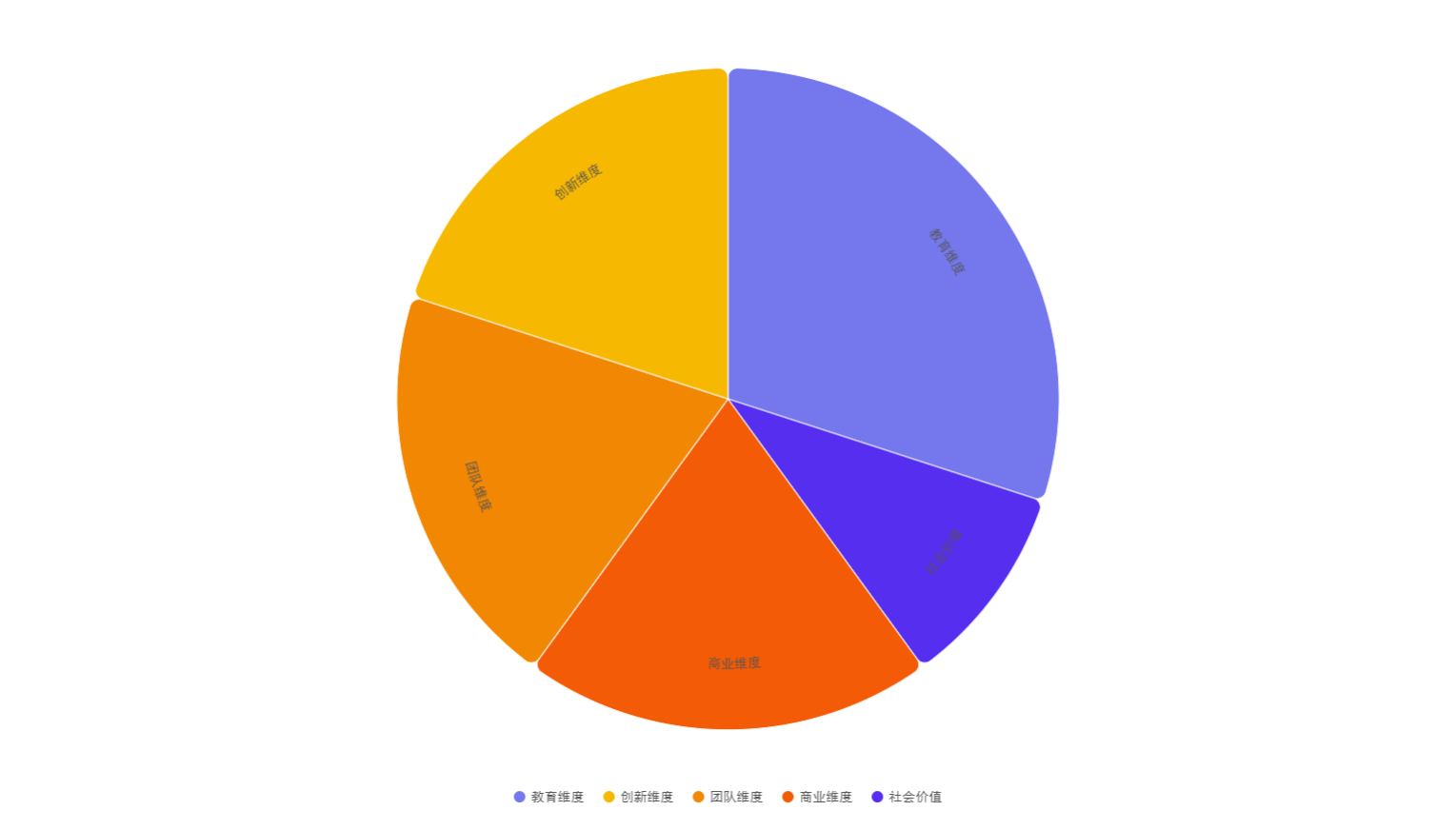 创业组
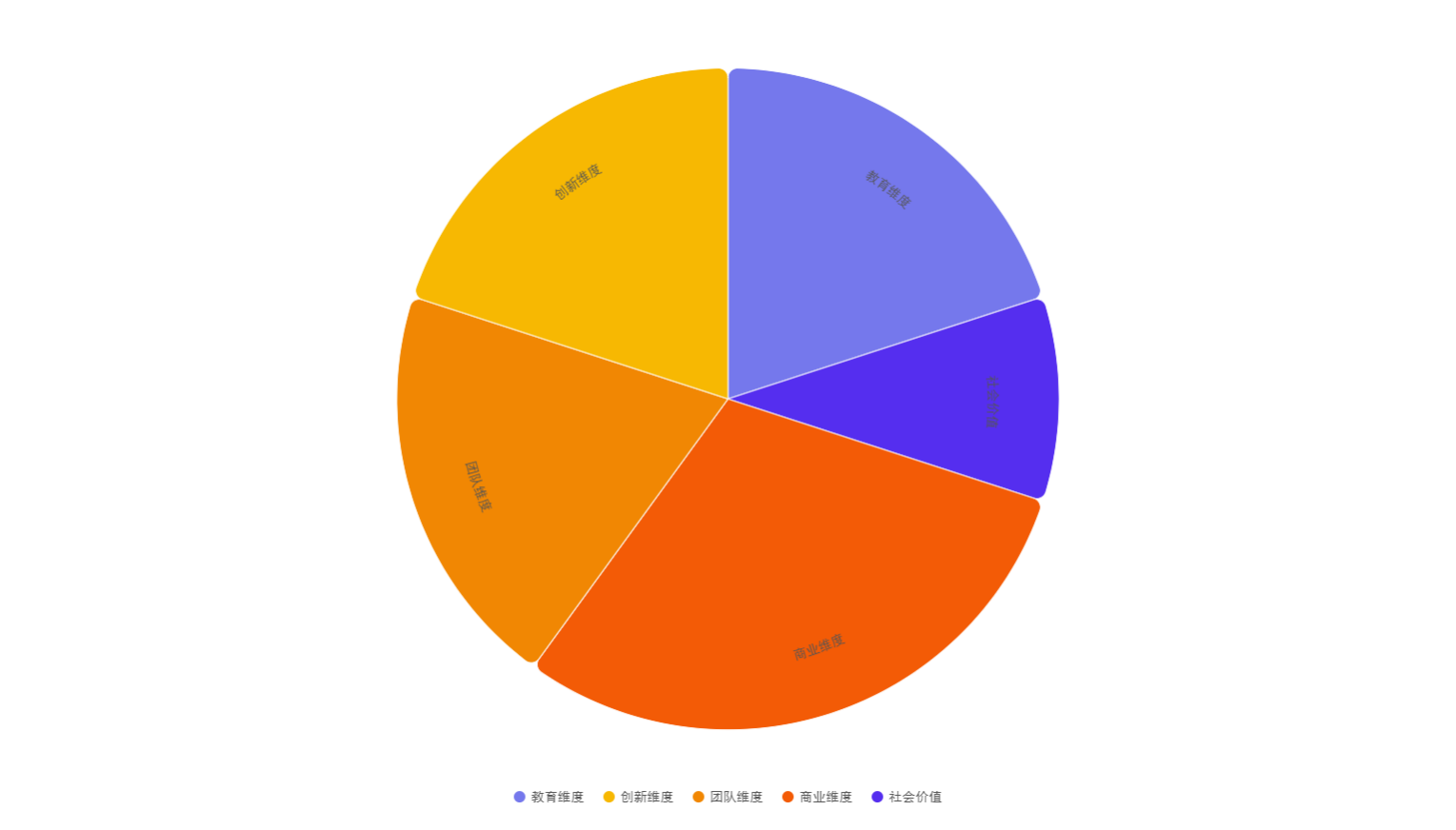 校赛中产生的问题
01
做什么？怎么做？创造什么价值？
目标客户是谁？市场需求有多大？
调研数据有没有？
市场痛点到底是什么？
如何盈利？
已经做了哪些？做到什么地步？
引领教育
学校对项目   or   项目对学校
股权问题

错误案例：5:3:2或4:4:2
正确案例：6:2:2或7:2:1
竞品分析

有无同类型产品？
与其他产品不同点在哪？
创新点是什么？
知识产权

专利    软著
时间逻辑问题
真实的照片
讲座中所提问题
02
融资需求

要多少钱？
怎么花？
稀释多少股份？
创新创业知识参差不齐
专业领域一知半解
计划书逻辑混乱
加分项
商标专利                  原型与实物
经营数据                     自主研发
优秀团队                  特别创始人
黑马项目什么样子
●科技高           ●产品新
●团队棒           ●模式好
●市场大           ●增长快
●背书硬
组建初创团队需具备的技能
会断的        会赚的
会干的        会写的
会讲的        会算的
备赛要点
03
创意组:
重点展示市场调研、产品服务、 商业逻辑、技术壁垒和团队，弱化营销推广及财务分析。

创业组:
重点展示商业模式完整性、目标市场容量、 维持企业正常现金流情况.团队组织架构是否合理。鼓励面向培养大国工匠。
实践启蒙组:重点项目体现创意、创造和创新，调研后企业发展前景市场容量，公司战略、团队结构、营销策略、财务分析.
一点提示：
1.想清楚项目到底是做什么的
2.仔细研究市场需求，想清楚目标客户到底是谁
3.严格按评审要求来改PPT与项目计划书
4.想清楚我们有什么，要什么，放弃什么
5.PPT简洁明了
6.突出产品亮点、创新点
7.不要出现“谢谢观看”之类的草率结尾，应一句话拔高主题
8.SWOT分析慎重写，少写对自己不利的
9.PPT标题要有整的句子
10.不要用别人的专利来糊弄
Thanks For Watching.
谢谢大家！